昆医大附二院石林天奇医院健康教育科健康知识宣传
倪书耀
                2022年
一、定义
什么是“三减三健”
   “三减”  
减盐 减油 减糖 
   “三健”
健康口腔 健康体重 健康骨骼
“三减”健康方式
一、控制盐量:世界卫生组织推荐的摄入量是5克，我国居民推荐的摄入量一天是6克。
二、控制油量:中国居民膳食指南推荐是每人每天20-30克。
三、控制糖量:减里面最后是减糖，必须迫切的是含糖饮料在青少年群体当中的消费。
“三健”健康方式
一、健康口腔:童的龋齿率和老年人是必须要重视的两个人群。
 二、健康体重
 三、健康骨骼
“三减”生活小妙招
减盐妙招:用定量盐勺控制用盐量，少放5%~10%的盐并不会影响菜肴的口味。
1.少吃咸菜多食蔬果。 
2.少吃熟食多吃新鲜食物。 
3.逐渐减少钠盐摄入。 
4.外出就餐选择低盐菜品。 
5.选低盐调味品。 
6.警惕“藏起来”的盐。
减油妙招:使用限油壶，油壶上的刻度可以帮你控制油的使用量。改变传统烹饪方式和习惯也可减少用油量。
1.学会使用控油壶。
2.使用蒸煮炖焖拌等无油少油的烹饪方法
3.经常更换食用油品种。 
4.限制反式脂肪酸摄入。 
5.不喝菜汤。
6.关注食品营养成分表。
减糖妙招:少喝或不喝含糖饮料，尤其是可乐等碳酸类饮料。各种小甜点不仅热量高，含糖量也不低，虽然个头小，但禁不住多吃啊!
1.减糖要减添加糖。 
2.儿童青少年不喝或少喝含糖饮料 
3.婴幼儿食品无需添加糖。 
4.减少食用高糖类包装食品。
5.烹饪过程少加糖。 
6.用白开水替代饮料。
“三健”生活小妙招
保持口腔健康你应该做到:
1.刷牙是对口腔最好的保护 
2.儿童必须重视口腔卫生 
3.使用含氟牙膏 
4.吃东西后及时漱口 
5.减少吃糖次数，少喝碳酸饮料
“三健”生活小妙招
保持健康体重你应该做到:
1.少食多餐，每顿饭适量 
2.均衡营养，食物多样化 
3.坚持锻炼身体 
4.保持充足的睡眠 
5.少食用垃圾食品 
6.定期测量身体、体重
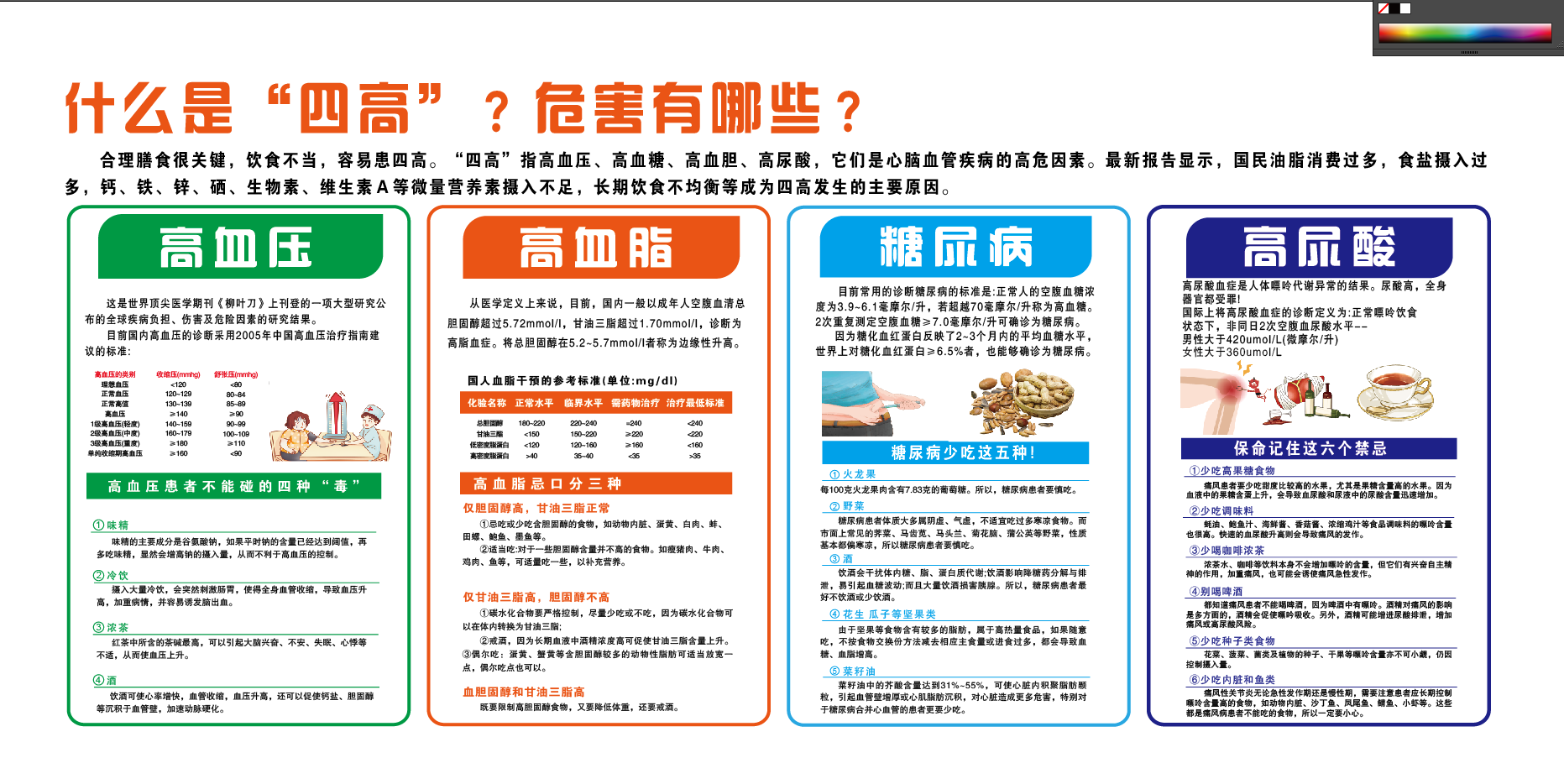